Sharing Sensitive Department of Education Data Across Organizational Boundaries Using Secure Multiparty Computation
NCES Project Report
Stephanie Straus, M.Ed., Georgetown University, Massive Data Institute
David Archer, Ph.D., Galois, Inc.
Amy O’Hara, Ph.D., Georgetown University, Massive Data Institute
Rawane Issa, M.S., Galois, Inc.
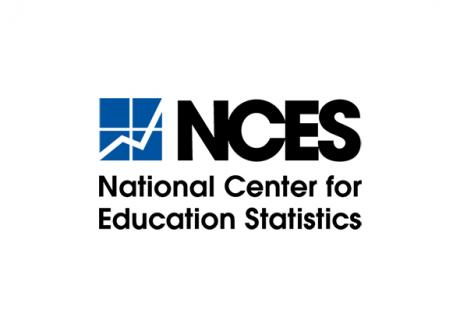 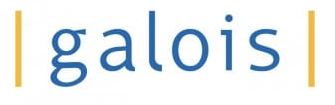 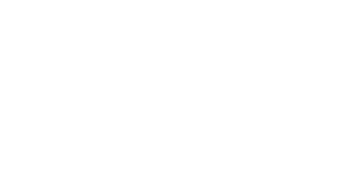 1
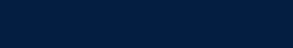 Background
Push for inter-agency data sharing 
The Federal Data Strategy (FDS)
Foundations for Evidence-Based Policymaking Act of 2018 (H.R.4174) 
Hampered by privacy policy, statute, agency practices
Current privacy approaches carry risks
Solution →
Privacy-Preserving Technologies 
                  Secure Multiparty Computation (SMC)
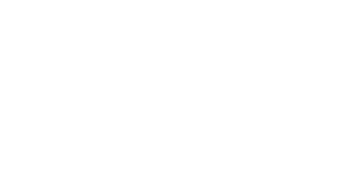 2
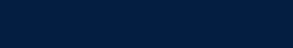 2
Secure Multiparty Computation (SMC)
Subfield of cryptography
Joint computation of a calculation, among users with sensitive data
Performs computation while data remain encrypted 
Only aggregate results are decrypted 
Requires little to no hardware
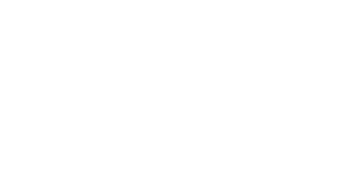 3
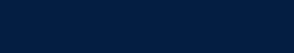 3
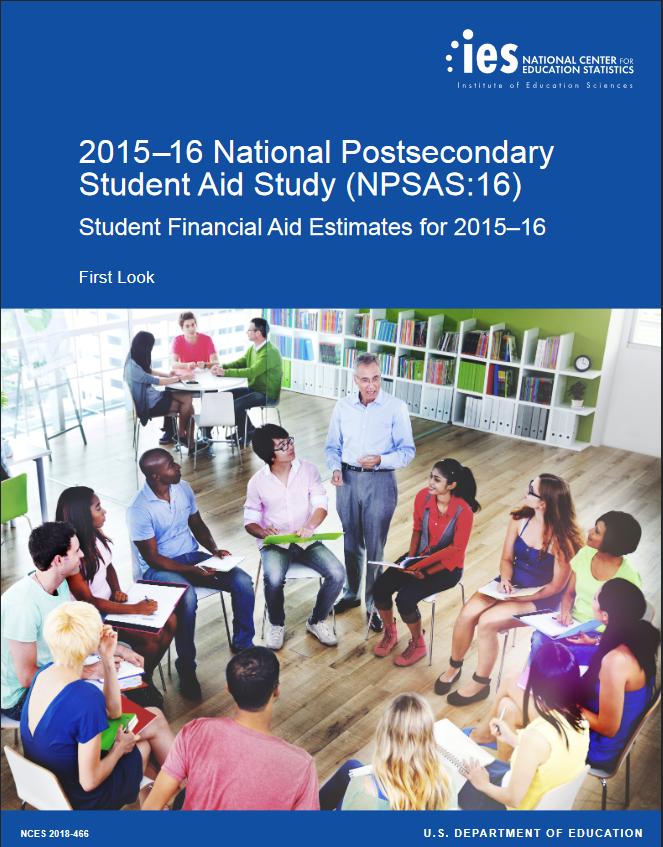 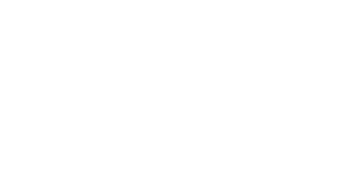 4
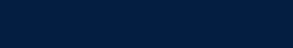 4
Current NPSAS Structure
National Center for Education Statistics
National Student Loan Data System
Loan balances &
Grant amounts
Attendance & Sampling weights
National 
Post-Secondary Student Aid Study
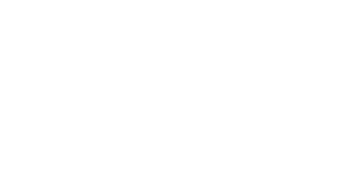 5
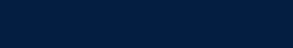 5
Potential NPSAS Structure with SMC
National Center for Education Statistics
National Student Loan Data System
SMC
Encrypted Attendance & Sampling weights
Encrypted 
Loan balances &
Grant amounts
DecryptedResults
National 
Post-Secondary Student Aid Study
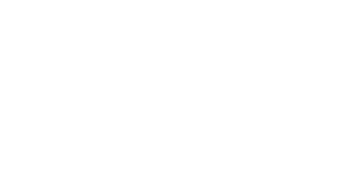 6
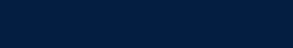 6
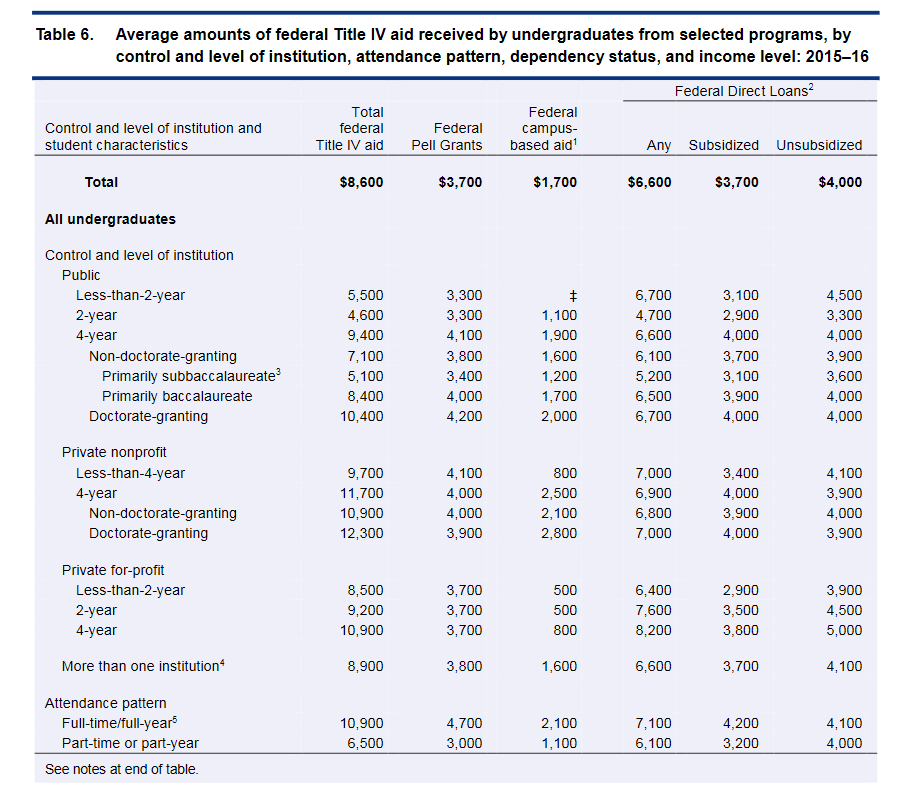 NPSAS:16Table 6 - Excerpt
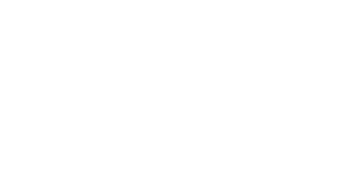 7
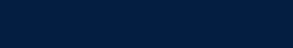 7
How NPSAS Table 6 is Constructed Today - A Non Privacy Preserving Approach
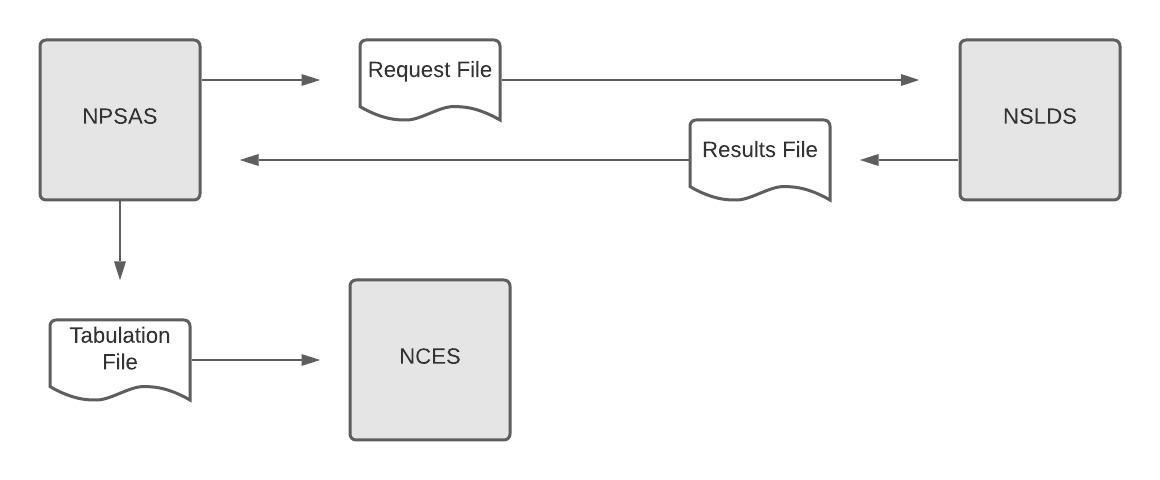 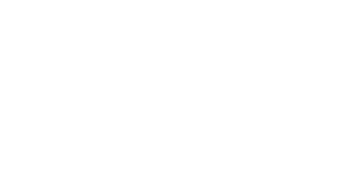 8
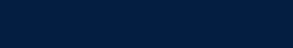 8
This Project: Privacy Preserving Computation Protocol
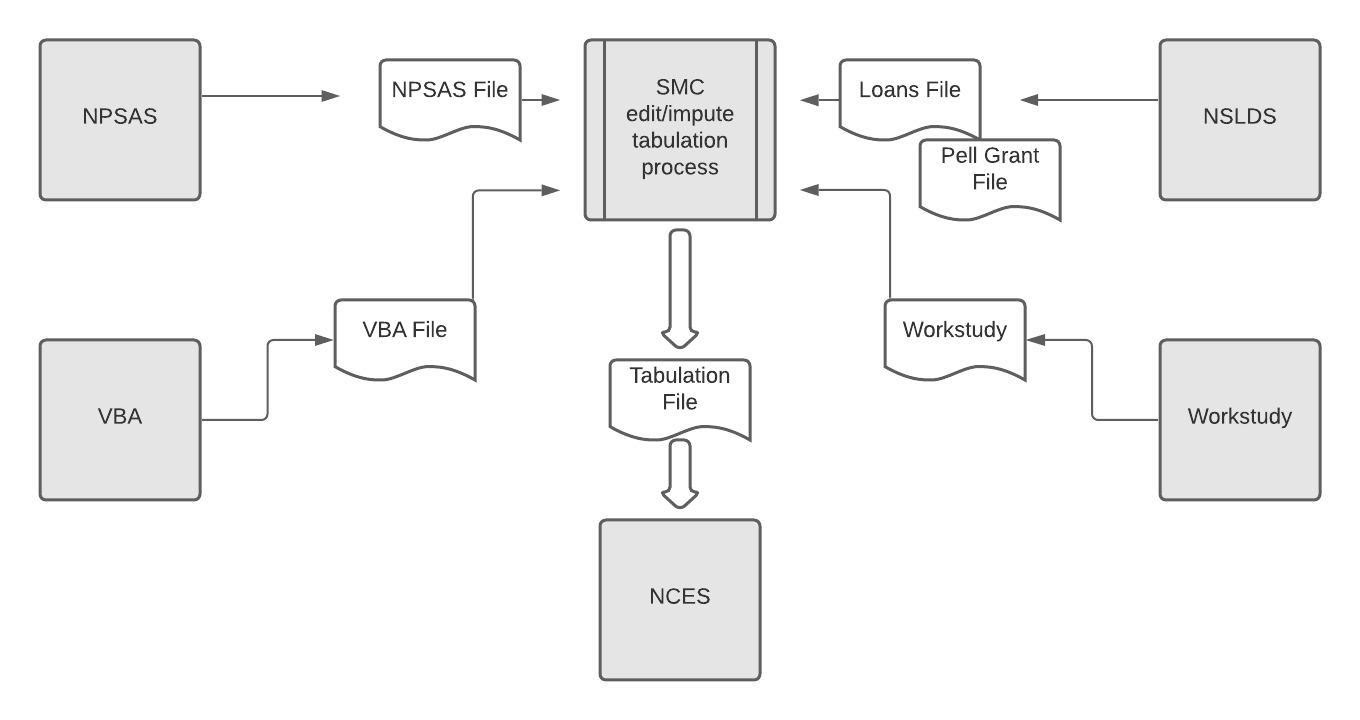 NPSAS “Trust” Zone
NSLDS “Trust” Zone
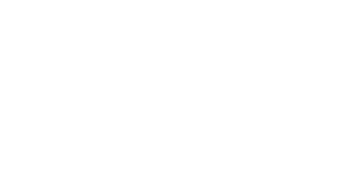 9
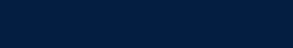 9
Demonstration Details
NCES Fellow Designation
Access to ED infrastructure
Uploaded 2 separate datasets, one per server
Simple command line interface
No “party” learns the other’s input
Aggregate results only revealed by SMC
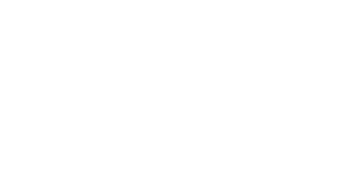 10
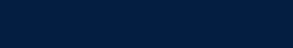 10
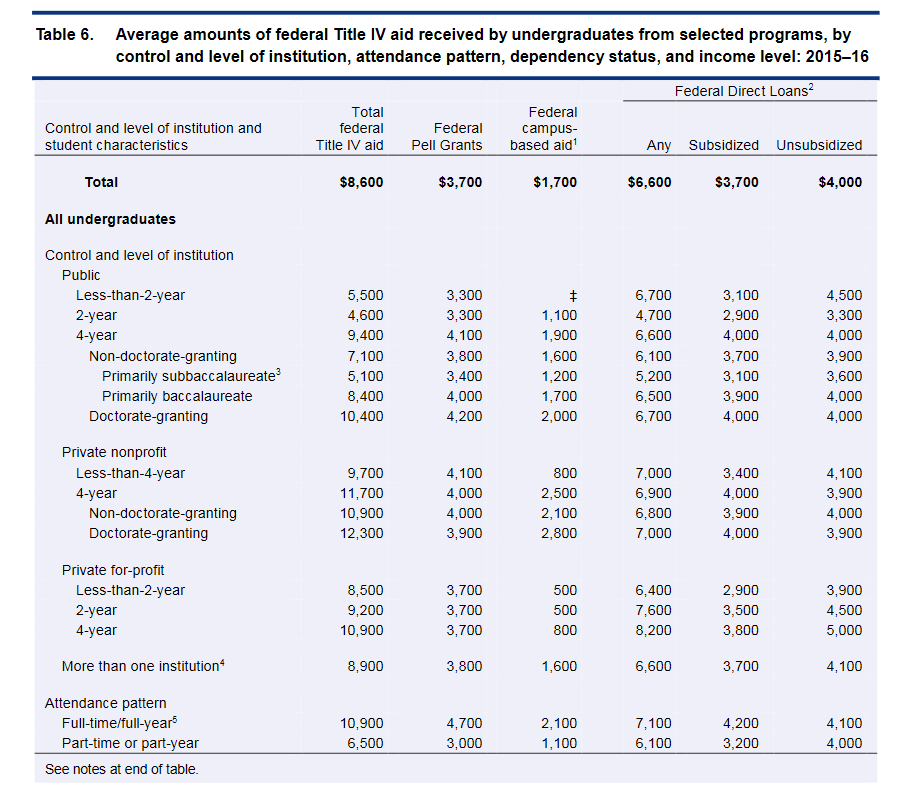 NPSAS:16Table 6 - Excerpt
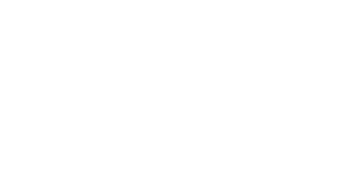 11
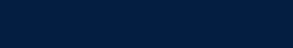 11
Sample Results, Showing Output, Runtime, Data Sizes
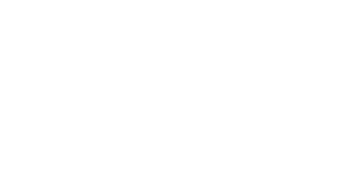 12
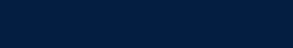 12
Summary
Successful interagency data sharing
Privacy-preserving 
Accurate 
Efficient computation and network costs
Cost-effective  
Easy to use
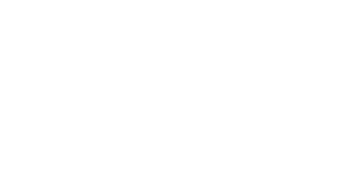 13
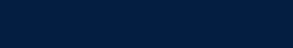 13
Where To Go From Here?
First-of-its-kind demonstration 
Some challenges remain:
Legal issues
IT/Technical issues
Regulatory issues
Routine use
Future demonstration projects
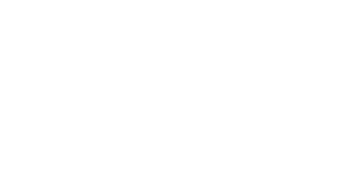 14
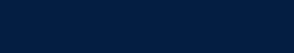 14
Thank You
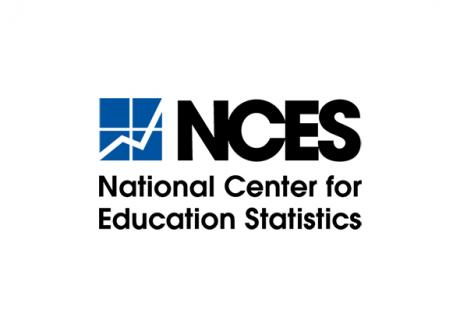 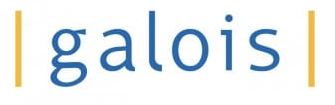 stephanie.straus@georgetown.edu


See conference platform for technical paper.
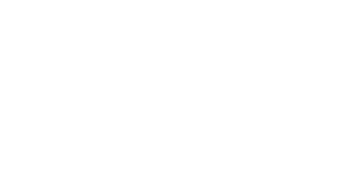 15